SQE1 - how the first assessment went
Julie Brannan, 
Director of Education and Training, SRA
SQE1 – November 2021
1,090 candidates, including 27 solicitor apprentices, took part in 100+ centres around the world 

Two parts: Functioning Legal Knowledge 1 and Functioning Legal Knowledge 2

Candidates need to pass both parts, to pass SQE1
SQE1 – pass mark and rate
FLK1 was 57% 

FLK2 was 56%

53% of candidates passed both assessments
67% passing FLK1
54% passing FLK2
Diversity
No material difference in performance by gender, disability, or social mobility

Was troubling attainment gap by ethnicity

60% of candidates did not fully complete EDI questionnaire
Diversity
Data is from a single sitting and represents c.10% of anticipated future annual cohort numbers

No evidence of bias in the assessment

Research commissioned from University of Exeter into causes of attainment gap in professional legal education
Operational matters
Candidate handling at Pearson Vue test centres

Results delayed from 15.00 – 21.00 on 20 January

Introduction of queueing system for SQE2 booking
Pass rates by provider
We will be publishing pass rates by provider by end 2023

We have not done so now, because results of a single assessment with relatively small overall cohort may not be representative

We have fed back to those providers with largest candidate numbers in private so they can evaluate their training
SQE1 – conclusions and next steps
‘The initial SQE1 exam appears to have successfully delivered valid fair, reliable and defensible outcomes. Each of the stages of preparation; delivery and processing outcomes for the exam demonstrated significant evidence of good practice.’ 

Geoff Coombe – SQE Independent Reviewer
Geoff Coombe, SQE Independent Reviewer
Role of independent reviewer
Provide external assurance to SRA and Kaplan that the SQE will deliver outcomes that are fair, defensible and command public confidence
Reviewing the first SQE1 assessments
Observed training meetings for new question writers
Reviewed processes and training materials for all preparatory processes
Interviewed Kaplan and SRA staff before and after the exam
Observed candidates sitting the exam at a test centre
Reviewed summary management information
High level conclusions
Each of the stages of preparation, delivery and processing outcomes for the exam demonstrated significant evidence of good practice

Evidence of a robust lessons learned process, mainly minor but important, improvements needed for future sittings
High level conclusions
Process for determining the pass boundaries was well considered and effective

From a technical perspective the SQE1 assessments appear to deliver an effective assessment
High level conclusions
Differences in outcomes by demographic group - white candidates achieving higher pass rate than other ethnic groups

Does not mean the assessment was unfair - good safeguards in place to avoid unintended bias when setting questions and reviewing how the exam performed

Wealth of information about candidate performance now available, which enables further analyses
Zoe Robinson, 
Director of Qualifications, Kaplan
Pass marks
Practice areas
FLK1
FLK2
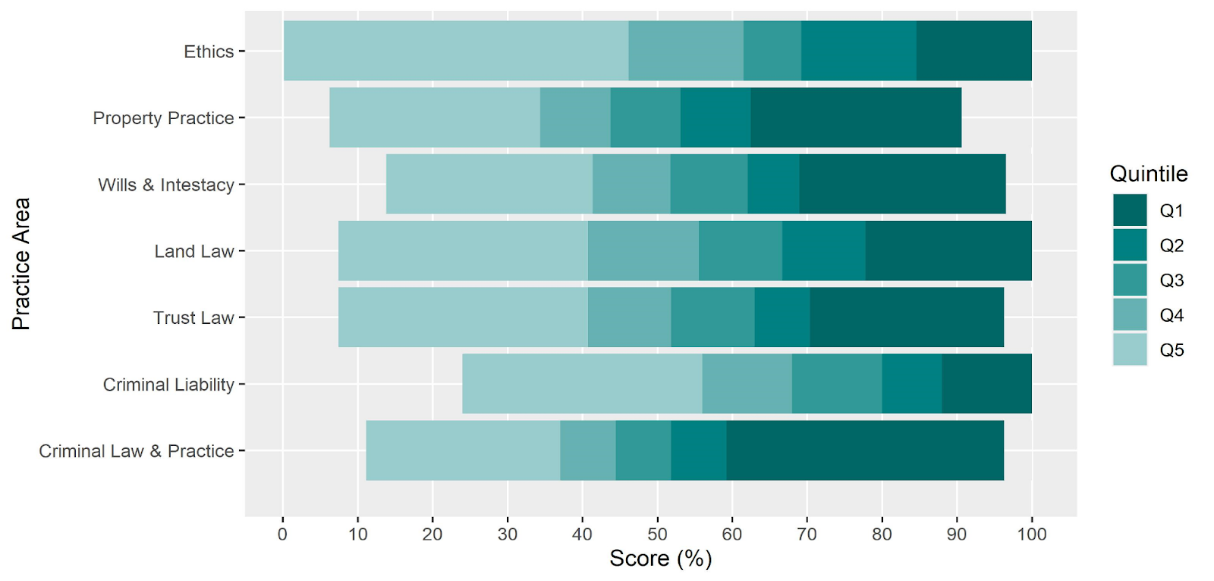 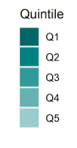 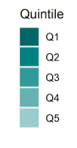 Future sittings
April 2022 SQE2
Written: 11-13 April
Oral: 19-29 April 
Bookings open between 31 January - 7 March
Results out towards the end of August
Future sittings
July 2022 SQE1 
Bookings open between 17 March - 16 June 
FLK1 on 21 July and FLK2 on 25 July

October 2022 SQE2
Oral: From week commencing 24 October
Written: 7-9 November
Keep in touch
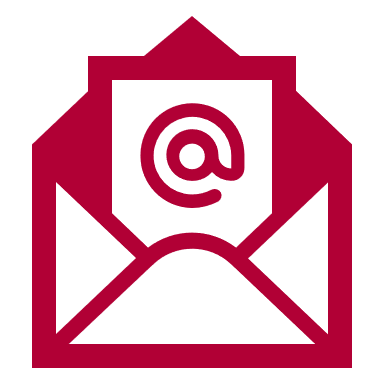 Send your queries to contactcentre@sra.org.uk
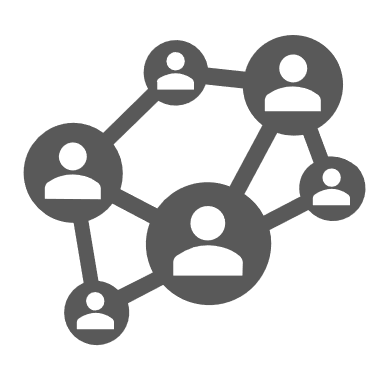 Join our SQE LinkedIn group
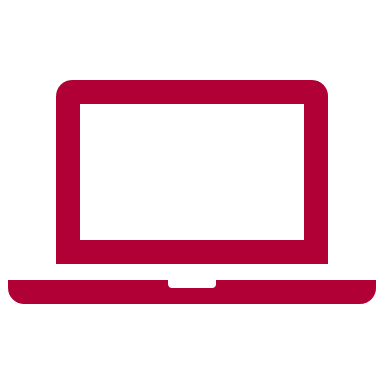 SQE assessment sqe.sra.org.uk / SQE route sra.org.uk/sqe
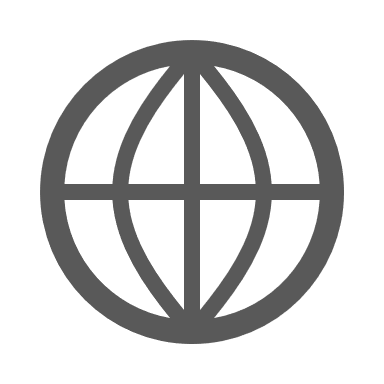 SQE Update bulletin sra.org.uk/sqeupdate